People Here, People There, People, People Everywhere
Population Density of Japan
Essential Questions
Can too many people live in one area? 
How does city planning help accommodate large numbers of people living in one area?
Lesson Objectives
Recognize and describe the relationship between population density and the geography of an area.
Identify examples of how city planning can accommodate the needs of people within densely populated areas.
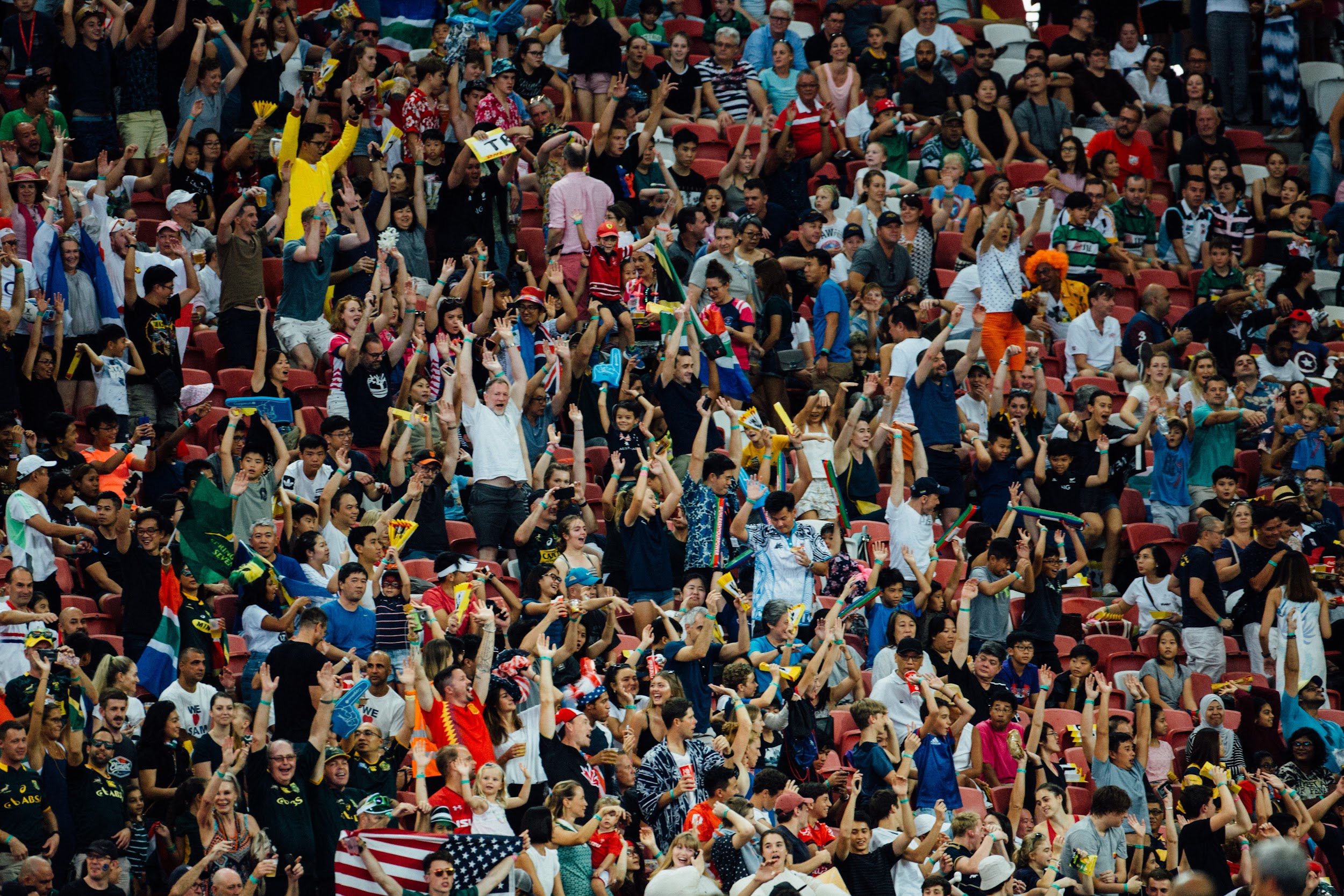 [Speaker Notes: Lu, Hanson. (2019, May 17). People lot photo [Photograph]. Unsplash. https://unsplash.com/photos/people-lot-WrNbw7UeNq]
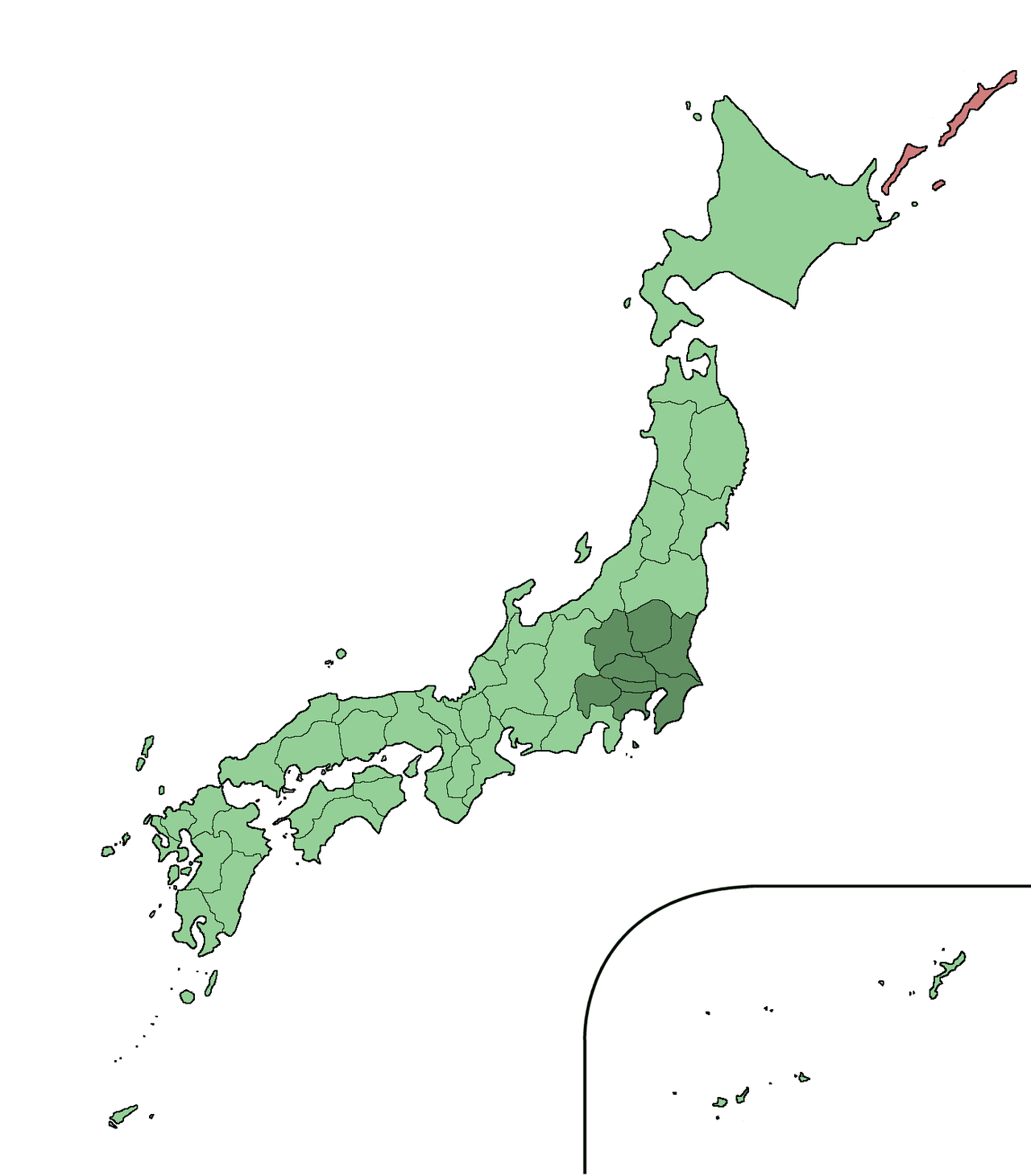 Population Facts
Total population of Japan: 126.8 million
Tokyo Metropolis: 13 million
Greater Tokyo Area: 38 million within 5,200 square miles
Population density: 7,307 per sq. mile
[Speaker Notes: Qrsk075. (2011, June 18). Location of greater Tokyo area [Image]. Wikimedia Commons. https://commons.wikimedia.org/wiki/File:Greater_Tokyo_Area.png]
Pictures of Tokyo
Picture 1

Picture 2

Picture 3
[Speaker Notes: Teacher’s Note: Picture 2 links out to a complete article. Scroll down to item number 8 in the article to show students the picture of the 9h Capsule Hotel beds. 

Chris 73. (2007). Rush hour at Ueno Station in Tokyo, 2007 [Photograph]. Wikimedia Commons. https://en.wikipedia.org/wiki/Passenger_pusher#/media/File:Rush_hour_at_Ueno_02.JPG

Crowe, R. (2018). 10 unique capsule hotels in Tokyo that are worth staying at. The Travel. https://www.thetravel.com/10-unique-capsule-hotels-in-tokyo-that-are-worth-staying-at/1/

Carlson, L.V. (2006, July 2). Shibuya Station crossing [Photograph]. Wikimedia Commons. https://upload.wikimedia.org/wikipedia/commons/0/09/Shibuya_Station_Crossing.JPG]
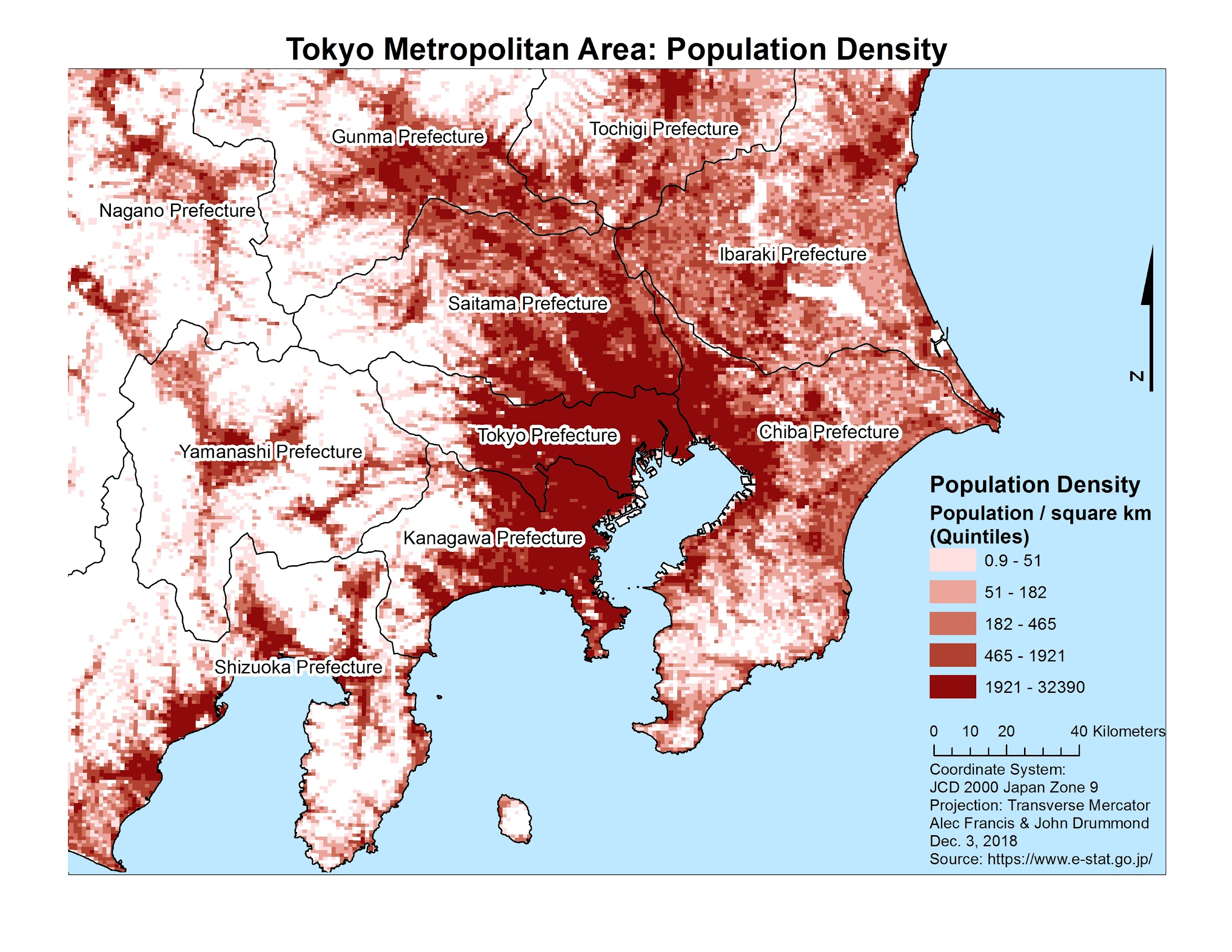 [Speaker Notes: Francis, A. & Drummond, J. (2018, December 3). Tokyo metropolitan area: Population density [Image]. The University of British Columbia. https://blogs.ubc.ca/socialvulnerabilitytokyo/analysis/]
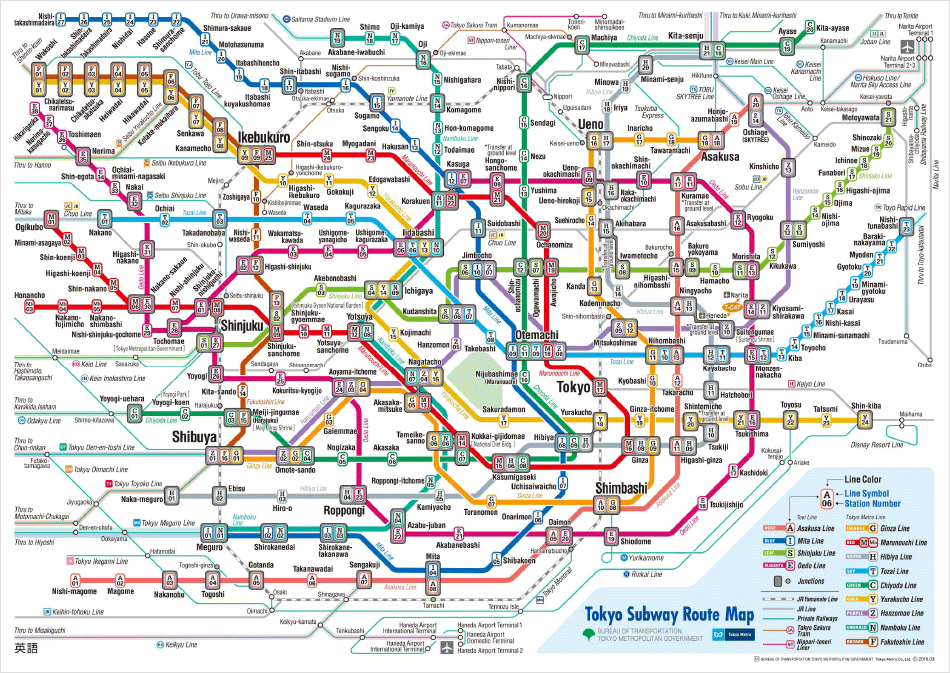 [Speaker Notes: Tokyo Metro. (n.d.). Tokyo subway route map [Image]. https://www.tokyometro.jp/en/subwaymap/]
Countries with Smaller Populations than Tokyo Prefecture
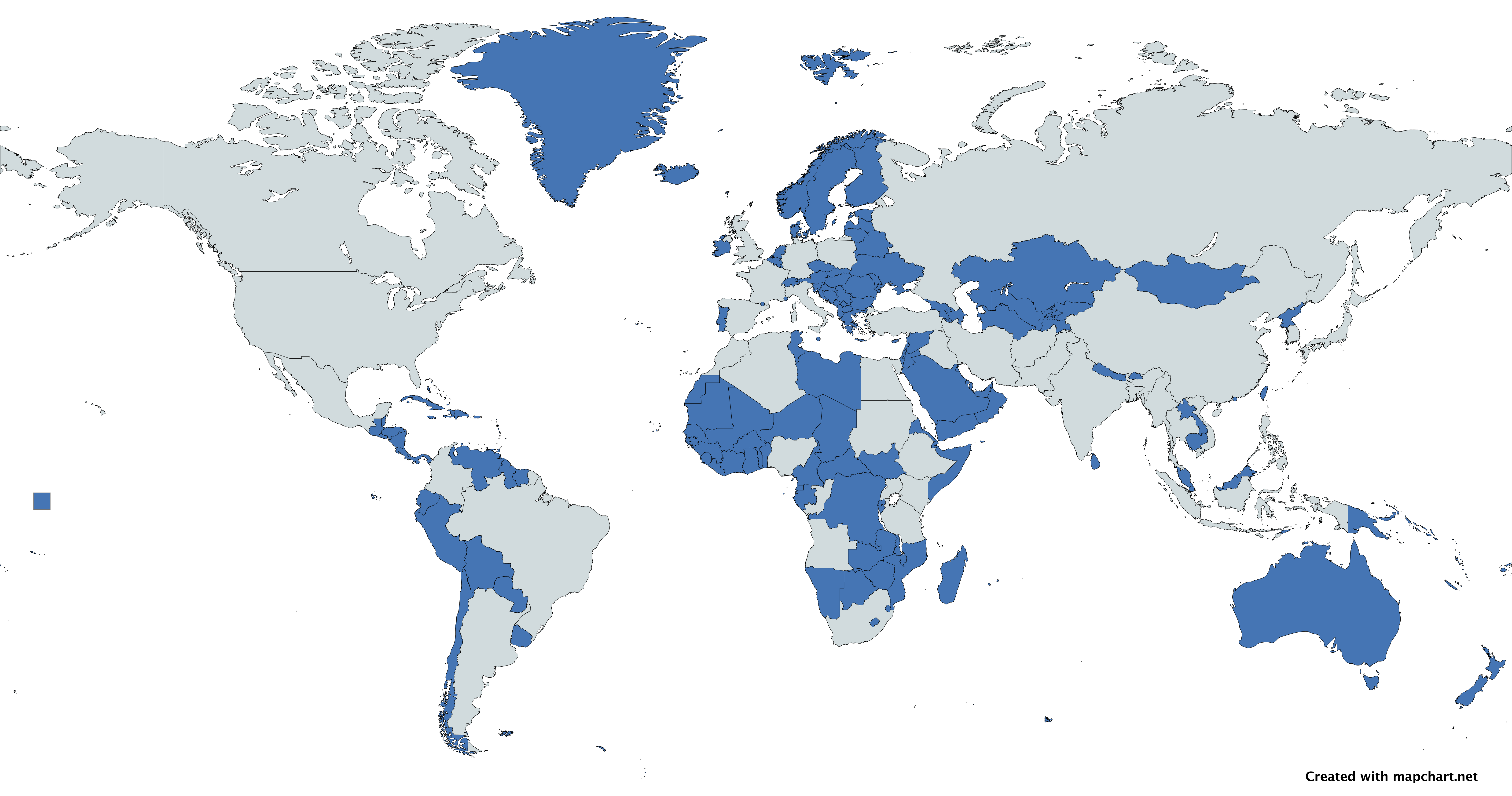 [Speaker Notes: Teacher’s Note: The data used to create the map was obtained from the Central Intelligence Agency’s World Factbook in 2024. Mention to students that the data presented by the map may change depending on the year. 

Central Intelligence Agency. (n.d.). The world factbook. https://www.cia.gov/the-world-factbook/]
Window Notes Conclusions
Work with a partner to write down conclusions and statements about the Tokyo Prefecture in the lower left-hand box of your handout. Ensure that your responses answer the following questions:

What do you now know about Tokyo’s dense population?
How do Tokyo officials deal with population issues?
[Speaker Notes: K20 Center. (n.d.). Window notes. Strategies. https://learn.k20center.ou.edu/strategy/189]
More Information on Tokyo
Read the article. As you read, consider the question, “How does Tokyo plan or prepare for dense population-related issues?”

After you finish reading, jot down your response to the question in the lower right-hand box.
[Speaker Notes: K20 Center. (n.d.). Window notes. Strategies. https://learn.k20center.ou.edu/strategy/189]
City Planning
Watch the interview with a city planner. As you watch, take notes in the left-hand box of your handout. Use the following questions to guide your notes:

What does a city planner do? What does their daily work look like? 
How does city planning help manage large populations?
What other factors contribute to city planning? 

Prepare to share your responses.
[Speaker Notes: K20 Center. (n.d.). Window notes. Strategies. https://learn.k20center.ou.edu/strategy/189]
Interview with Jane Hudson: City Planner
[Speaker Notes: K20 Center. (2020, May 26). ICAP – People here, people there, people everywhere [Video]. YouTube. https://www.youtube.com/watch?v=neRA3yz7bwQ]
Summarize Your Thoughts
With your partner, answer the following questions in the right-hand box of your handout.

Can too many people live in one area?
If so, how can people in an area work and live together comfortably?